5th International Mechanical Engineering Congress
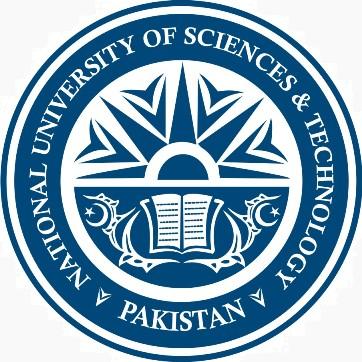 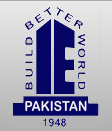 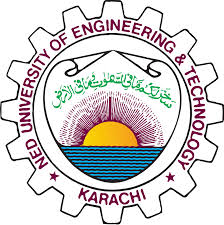 THEORETICAL ENERGY AND EXERGY ANALYSIS OF A SOLAR THERMAL DESALINATION SYSTEM USING PASSIVE VACUUM
Engr. M. Ihsan Ul HaqNational University of Sciences & Technology, Islamabad

9th and 10th May, 2015
Presentation Scheme
Introduction
Desalination
Brief History of Desalination
Solar Desalination
Process Configuration
Energy Analysis
Exergy Analysis
Results and Discussion
Conclusion
9-May-15
M.Ihsan ul Haq/ NUST
1
Introduction
Why Desalination ?
World Health Organization Facts:
 About 3.4 million deaths occur in each year due to water related diseases. 
 Nearly one out of each 5 deaths of children under the age of 5 years in the world is due to water related diseases
 About 1.8 billion of population will be living in regions of complete water shortage by 2025. 
 For every one dollar invested in water and sanitation, there is an economic return of three to four dollars
9-May-15
M.Ihsan ul Haq/ NUST
2
Introduction
Why Desalination ?
United Nations Organization Facts:
 Top priority to problem of water scarcity 
Nearly 450 million people in 29 countries are living in water deficient regions 
 More than 1 billion people are not getting safe drinking water
 Nearly half of the world’s population is lacking water purification plants. 
 In the third world countries, nearly 50 % of diseases are due to use of contaminated water.
9-May-15
M.Ihsan ul Haq/ NUST
3
Desalination
A process of producing potable water by removing dissolved salts from saline or brackish water 
Conventional desalination processes affect:
Energy
Economy
Environment
To produce 1000 cubic meter per day of potable water need 10,000 tons of oil per year. 
Industrial Applications
9-May-15
M.Ihsan ul Haq/ NUST
4
Brief History of Desalination
Aristotle : Water cycle is a huge solar energy open distillation plant 
Alexander : Desalination of seawater was being carried out by sailors 
Wheeler and Evans: First patent on solar desalination in 1870
Carlos Wilson: First solar desalination plant in 1872.
Al-Kharabsheh and Goswami: Solar desalination by passive vacuum technique  in 2009.
9-May-15
M.Ihsan ul Haq/ NUST
5
Solar Desalination
Direct Solar Desalination:
Solar energy is used directly to produce potable water.
For example, Solar Stills

Indirect Solar Desalination:
Saline water is heated separately in solar collector
Hot water is fed in flashchamber
For example, Solar Multi Stage Flash Desalination unit
9-May-15
M.Ihsan ul Haq/ NUST
6
Concept of Passive Vacuum
9-May-15
M.Ihsan ul Haq/ NUST
7
Effect of Pressure on Evaporation
The decrease in the pressure of evaporation chamber causes increment in the rate of evaporation of feed water.
9-May-15
M.Ihsan ul Haq/ NUST
8
Calculation of Area of Solar Collector
9-May-15
M.Ihsan ul Haq/ NUST
9
Generation of Passive Vacuum
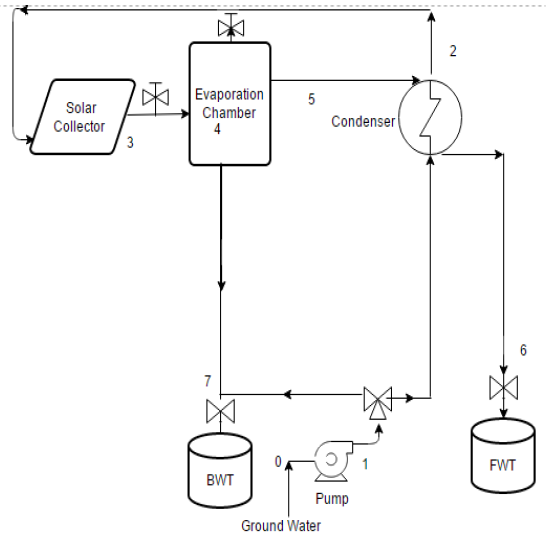 Water is pumped in the evaporation chamber and condenser with open valve on top only.
After complete filling, Valve on top is closed.
Valves of Fresh water tank and brine water tank are opened.
Water flows down under the action of gravity and vacuum is generated in condenser and evaporation chamber.
9-May-15
M.Ihsan ul Haq/ NUST
10
Process Configuration
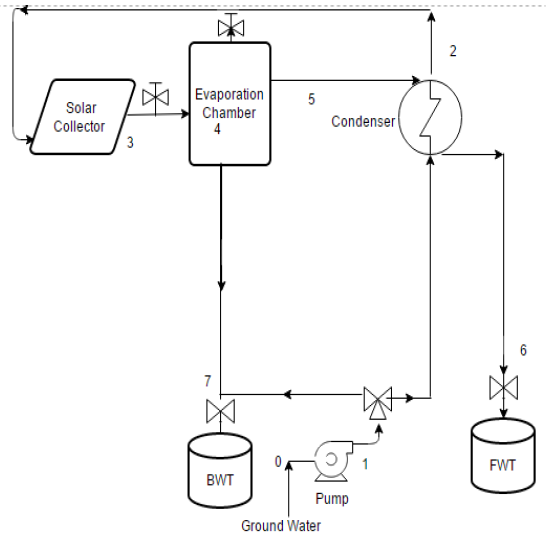 The saline water is first preheated in the condenser. 
The preheated saline water then enters in the solar heater 
Hot Water flashes in the evaporator after passing through the expansion orifice. 
The fresh water and concentrated brine flow down to the ground tanks due to gravity.
Vacuum is maintained by the hydrostatic balance between the elevated vessels and the ground
9-May-15
M.Ihsan ul Haq/ NUST
11
Process Configuration
Video
9-May-15
M.Ihsan ul Haq/ NUST
12
Process Configuration
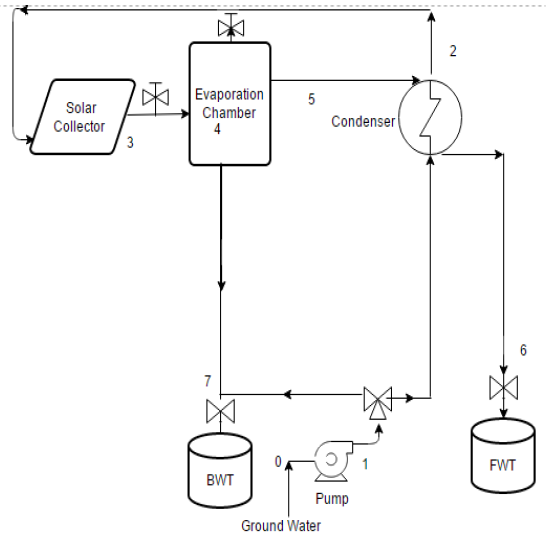 Different state points of system:
9-May-15
M.Ihsan ul Haq/ NUST
13
Energy Analysis
9-May-15
M.Ihsan Ul Haq/ NUST
14
Energy Analysis
9-May-15
M.Ihsan Ul Haq/ NUST
15
Exergy Analysis
9-May-15
M.Ihsan Ul Haq/ NUST
16
Exergy Analysis
9-May-15
M.Ihsan Ul Haq/ NUST
17
Exergy Analysis
9-May-15
M.Ihsan ul Haq/ NUST
18
Results and Discussion
Input Parameters:
Temperature and pressure values at different state points
Salt concentrations 
Potable water flow rate
Solar irradiance
Density of water
Ambient temperature
Efficiency of pump
9-May-15
M.Ihsan ul Haq/ NUST
19
Results and Discussion
Output Parameters:
Quality of vapours
Evaporation rate
Heat supplied
Energy required for pump
Energy and exergy efficiencies
Saline water and brine flow rates.
Exergy destruction in condenser, evaporation chamber, pump and solar collector
9-May-15
M.Ihsan ul Haq/ NUST
20
Results and Discussion
9-May-15
M.Ihsan ul Haq/ NUST
21
Results and Discussion
Output of EES Software:
Quality of vapours is 3.547 % at pressure of 20 kPa.
Power needed for desalination is approx. 2.6 kW of potable water.
For 50 Litres output:
Power needed for desalination is 14.39 kW. 
Power supplied in solar collector is 13.28 kW. 
Power recovered in condenser is 1.106 kW. 
Area of Solar Collector is 34.4 m2
9-May-15
M.Ihsan ul Haq/ NUST
22
Results and Discussion
Pressure Vs Quality
Reduction in the pressure of the evaporation chamber, at a certain temperature, increases the quality of vapours formed.
9-May-15
M.Ihsan ul Haq/ NUST
23
Results and Discussion
Solar Collector Temperature Vs Quality
Increase in the temperature of water in solar collector, at a certain pressure (20 kPa), increases the quality of vapours.
9-May-15
M.Ihsan ul Haq/ NUST
24
Results and Discussion
Pressure Vs Energy For Desalination
Reduction in the pressure of the evaporation chamber, at a certain temperature, reduces the energy needed for thermal desalination
9-May-15
M.Ihsan ul Haq/ NUST
25
Conclusion
Solar flash desalination system is a promising approach to tackle:
Water Crisis
Energy Crisis
Environmental Pollution

Water can be desalinated at low temperature by generation of passive vacuum on the surface of water and thus require less thermal energy
9-May-15
M.Ihsan ul Haq/ NUST
26
Conclusion
The promising approach is the use of solar energy, latent heat of condensation and passive vacuum technique to increase the energy efficiency of the desalination system

Applications:
Islands
Coastal Areas
Water Scarce Remote Areas
9-May-15
M.Ihsan ul Haq/ NUST
27
Acknowledgement
Dr. Shafiq-ur-Rehman Qureshi, 
Dean of Engineering Sciences Department,
NUST-PNEC
Supervision
Support

My Parents
Encouragement
Support
9-May-15
M.Ihsan ul Haq/ NUST
28
References
9-May-15
M.Ihsan ul Haq/ NUST
29
References
9-May-15
M.Ihsan ul Haq/ NUST
30
Questions & Answers
9-May-15
M.Ihsan ul Haq/ NUST
31
Thank You
9-May-15
M.Ihsan ul Haq/ NUST
32